Questão levantada na aula anterior ...
Na cesta de insumos que minimiza o custo: 
  a taxa marginal de substituição é igual à razão entre os preços
  o produto marginal é proporcional o preço do fator / insumo
Se houvesse desigualdade, seria possível reduzir o custo aumentando o uso do insumo com maior produtividade por $ despendido:
Como sabemos que ∂y/∂x1 vai cair e/ou ∂y/∂x2 vai aumentar quando aumentamos x1?
Questão levantada na aula anterior ...
Condição necessária: taxa marginal de substituição negativa (isoquantas negativamente inclinadas)

 Condição suficiente: os insumos / fatores não podem ser substitutos perfeitos, nem complementos perfeitos (isoquantas estritamente convexas) ; a matriz das segundas derivadas (hessiana) da função de produção é positiva definida
Para tanto,
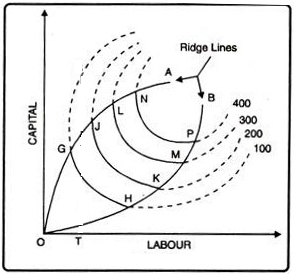 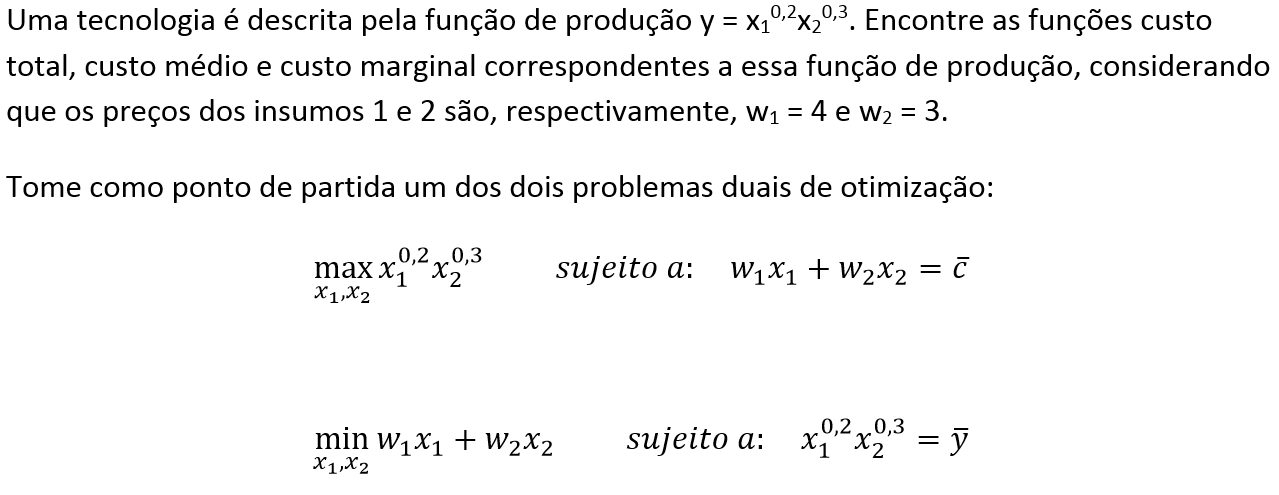 Função Objetivo f(x)
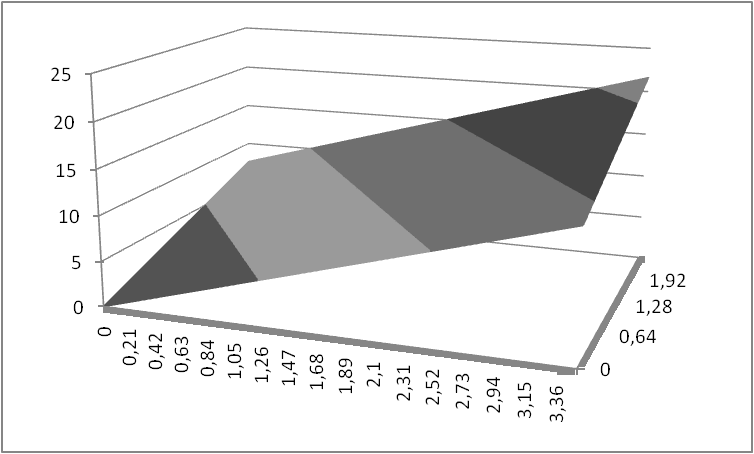 Restrição g(x)
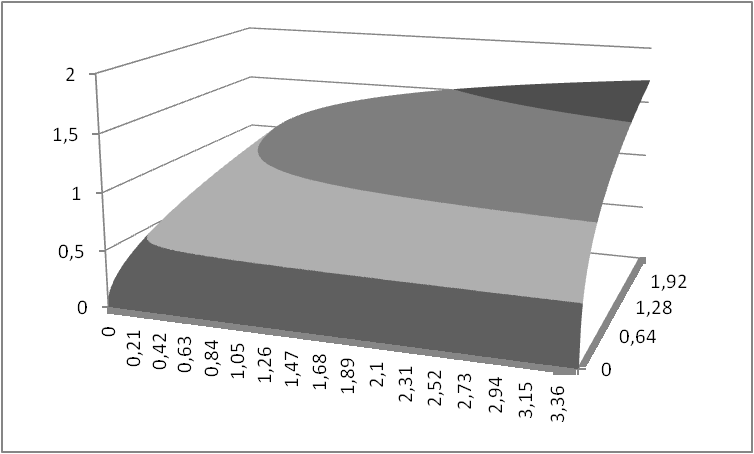 x2
x1
Demanda Condicional de Fatores
Demanda Condicional de Fatores
Demanda Condicional de Fatores
Custo Total, Médio e Marginal
l é o custo marginal
x2
x1
Funções de Produção e Funções Custo
Substitutos perfeitos
Complementos perfeitos
A Firma no Curto Prazo
Longo Prazo: todos os fatores são variáveis
Curto Prazo: o fator 2 é fixo (16 unidades); o fator 1 é variável
Essas 16 unidades serão pagas pelo produtor, independente do valor de seu produto marginal
O valor pago pelo fator 2 (16 w2) corresponde ao CUSTO FIXO
Custo de Longo e Curto Prazo
Dados os preços dos fatores w1 = 1 e w2 = 1:
CUSTO VARIÁVEL
CUSTO FIXO
Uso dos fatores
Longo Prazo
Valor do produto marginal de cada um dos fatores é igual ao respectivo preço
Curto Prazo
Valor do produto marginal de cada um dos fatores variáveis é igual ao respectivo preço; valor do produto marginal dos fatores fixos é maior ou igual a zero
Custo Médio – Curto Prazo
Custo Médio = Custo Variável Médio + 				Custo Fixo Médio
Custo Fixo Médio – Curto Prazo
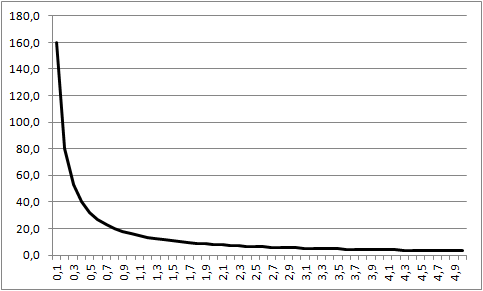 Custos Médio e Variável Médio
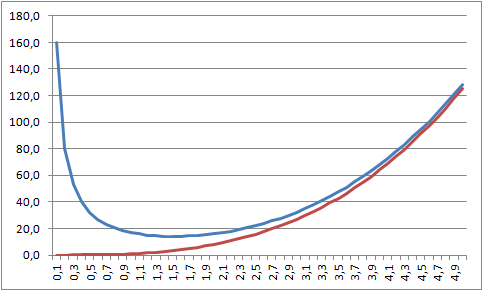 Custo no Curto Prazo
Custo Total
Rendimentos Decrescentes
Rendimentos Crescentes
Custo Variável
Custo Fixo
Quantidade
Custo Total = Custo Fixo + Custo Variável
C (y) = c + f(y)
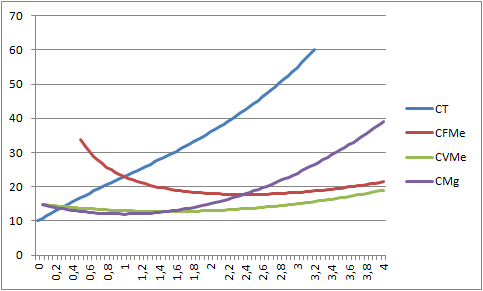 Custo Variável Médio e Custo Marginal
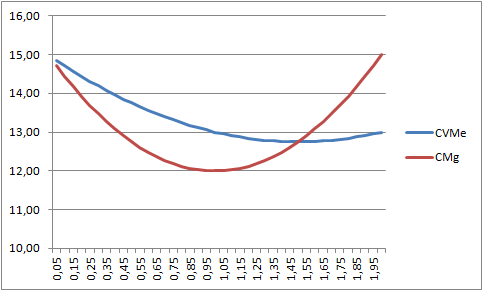 A curva de custo marginal (CMg) corta a curva de custo médio (CMe) em seu ponto mínimo
y
CT
x
y
Contra-exemplo (1)Função de produção linear (LP)
C(y) = w.y/a
y = ax
CMe = CMg = w/a
y
CT
x
y
Contra-exemplo (2)Função de produção linear com custo fixo
C(y) = w1.y/a + w2x2
y = a(x2) x1
CMg = w1/a    CMe = w1/a + (w2x2)/y
CMg = lim  CMe 
            y
CMe, CMg
CMe
CMg
y
Contra-exemplo (2)Função de produção linear com custo fixo (CP)
Se a curva de custo marginal (CMg) cortar a curva de custo médio (CMe), isso ocorrerá em seu ponto mínimo
Curvas de Custo: Médio, Variável Médio, e Marginal
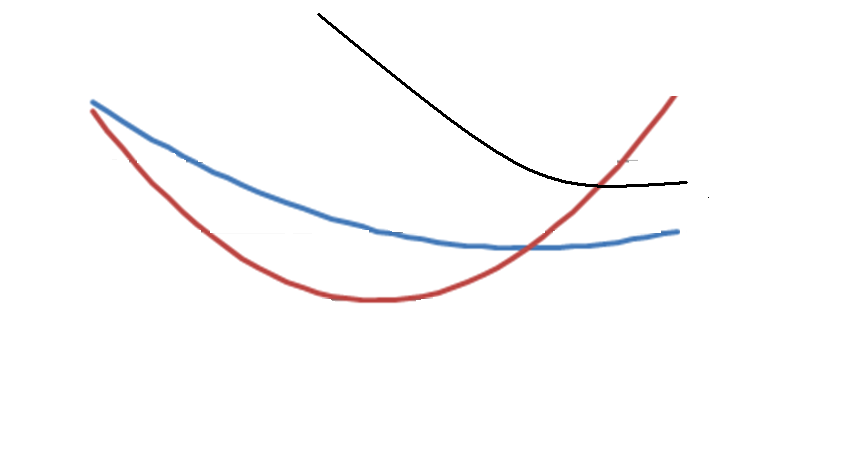 y
Oferta da Firma Tomadora de Preços
Dado o preço de mercado, a firma ofertará a quantidade y* para a qual o preço do produto é igual ao custo marginal.
Oferta da Firma
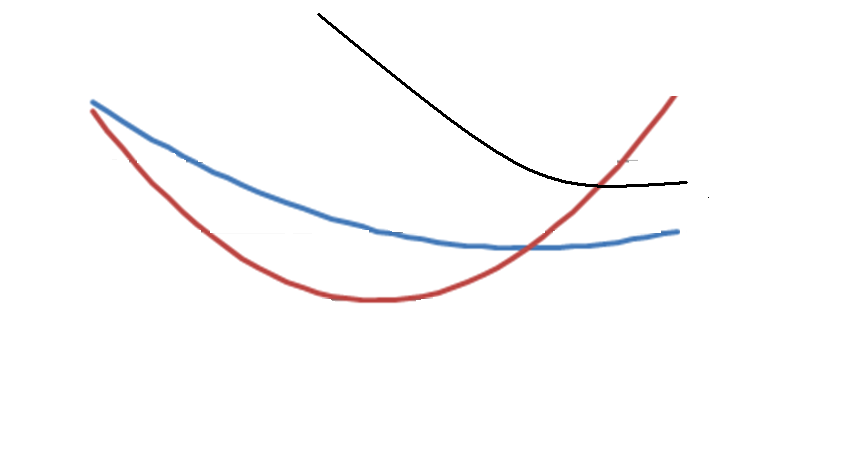 p
y*
y
Q
Curvas de Custo: Médio, Variável Médio, e Marginal
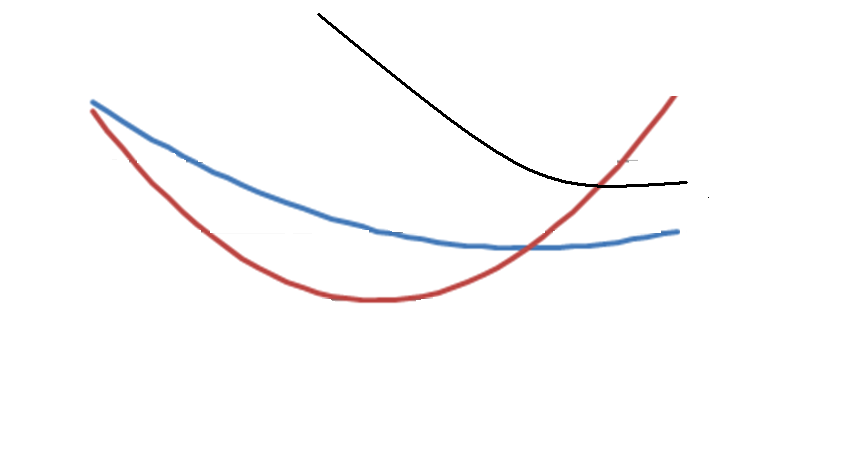 y*
LUCRO
p – C/y
y
y*
Curvas de Custo: Médio, Variável Médio, e Marginal
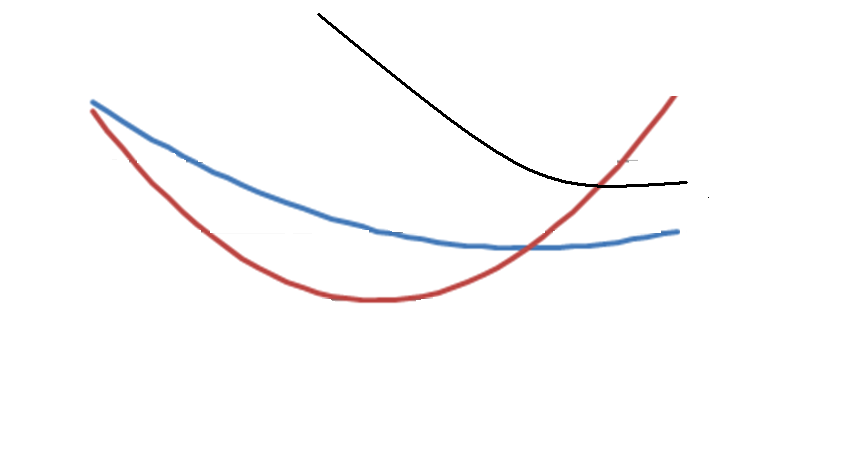 y
y* = 0
PREJUÍZO = CUSTO FIXO
Curvas de Custo: Médio, Variável Médio, e Marginal
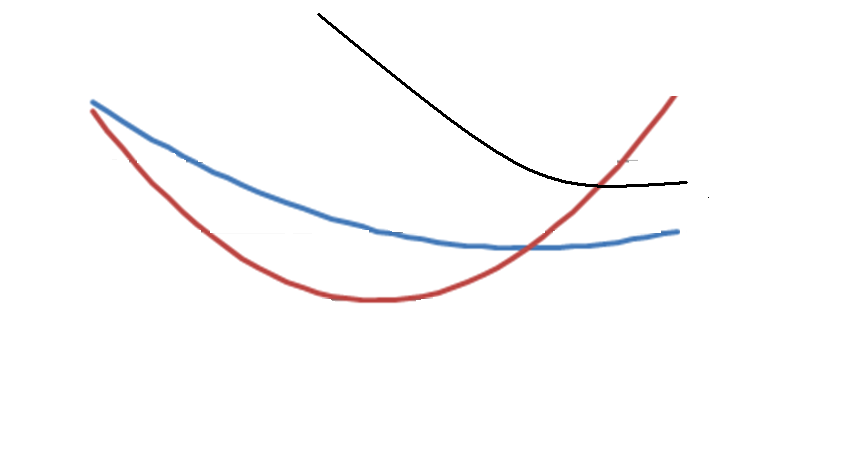 PREJUÍZO
y
y*
PREJUÍZO < CUSTO FIXO
Oferta da firma competitiva
A curva de oferta da firma no curto prazo é o ramo da curva de custo marginal acima da curva de custo variável médio
Oferta da Firma e de Mercado
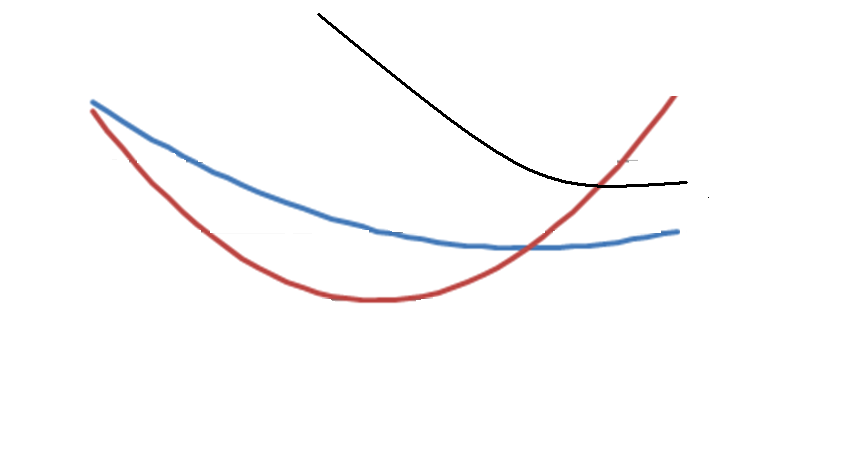 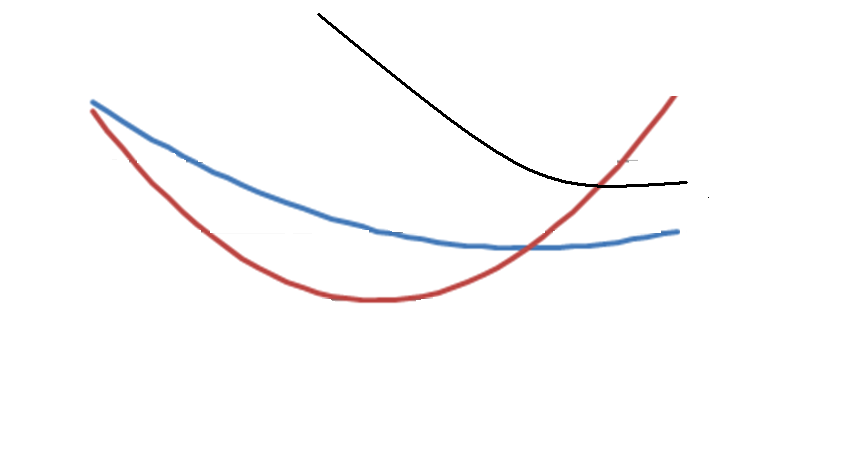 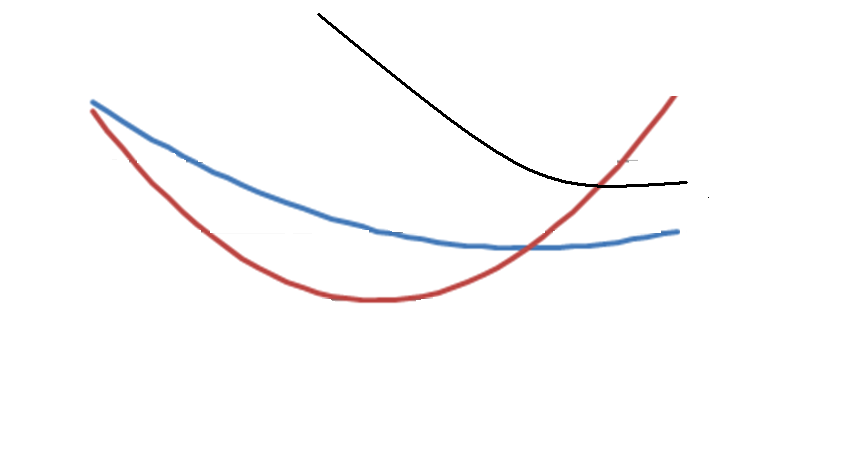 yAmin
yBmin
yCmin
Firmas
p
Q
Mercado
A Firma em Concorrência Perfeita
Muitos compradores e muitos vendedores
Firmas tomadoras de preços nos mercados de fatores e de produtos
Informação perfeita
Não há barreiras à entrada / saída da indústria
Custos de mobilidade do capital nulos
Oferta da Firma
p
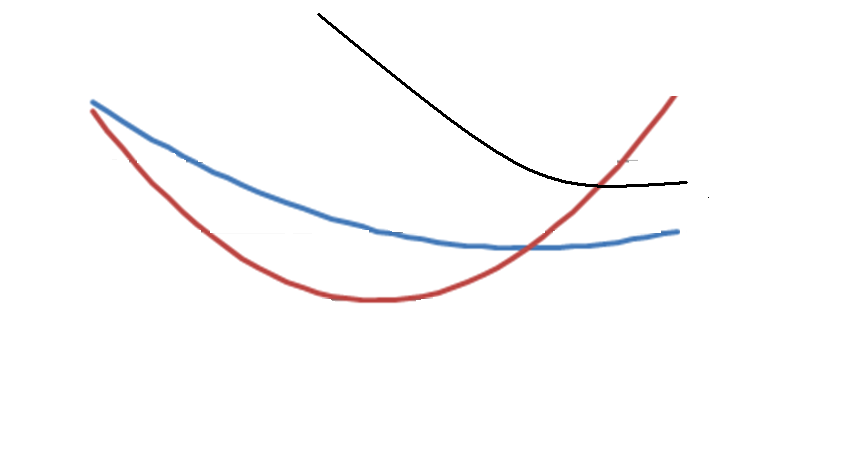 y*
y
Q
Concorrência Perfeita
p
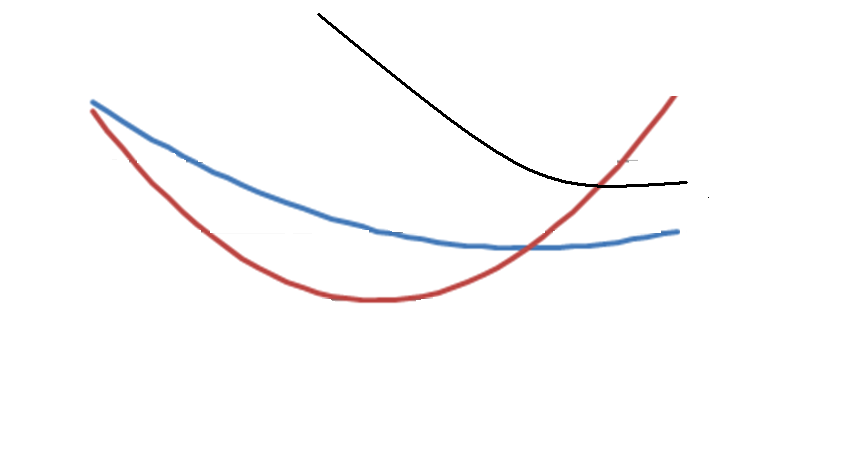 y*
y
Q
Lucro        Entrada de novas firmas        Deslocamento da curva de oferta ↘
preço ↓         Lucro ↓         Equilíbrio:  p = CMg = Cme mínimo; Lucro = 0